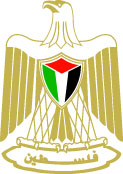 الجهاز المركزي للإحصاء الفلسطيني
اجتماع الخبراء "نحو إطار متابعة إقليمي لضمان فعالية المؤسسات وطابعها الشامل للجميع من أجل الحد من الفساد وإنهاء العنف"
عمّان، 12-13 كانون الأول 2019
المقدمة....
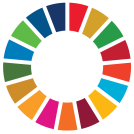 العمل على تنفيذ أجندة التنمية المستدامة
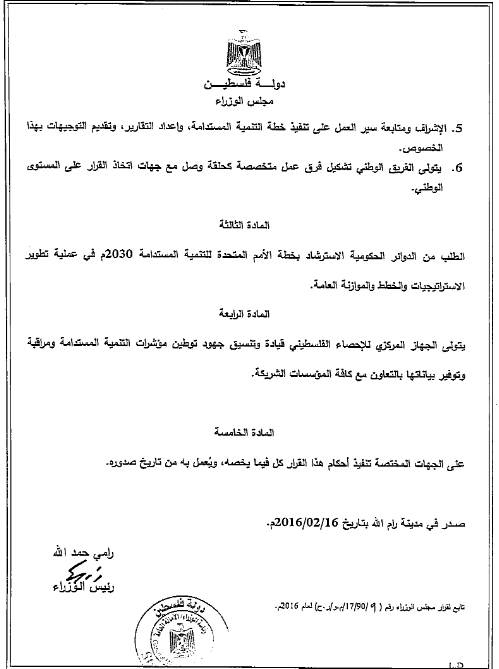 أولي للجهاز المركزي للإحصاء الفلسطيني مهمة مراقبة ورصد مؤشرات أهداف التنمية المستدامة في فلسطين
تلبية احتياجات المستخدمين وتحديث البيانات المتوفرة في كافة المجالات
التغيير التنظيمي والمؤسسي
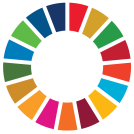 [Speaker Notes: تغيير اسم وولاية وزارة الشؤون الاجتماعية لتصبح وزارة التنمية الاجتماعية ، وهذا التغيير يتماشى مع الاستجابة لمتطلبات أهداف التنمية المستدامة]
الفرق العاملة على التنمية المستدامة
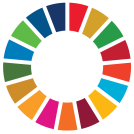 أجندة السياسات الوطنية 2017- 2022
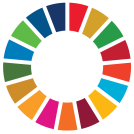 المؤشرات المرتبطة بأجندة السياسات الوطنية 2017- 2022
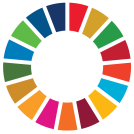 129 مؤشر من مؤشرات التنمية المستدامة مرتبط بأجندة السياسات الوطنية
76 مؤشر متوفر
53 مؤشر غير متوفر
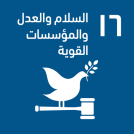 16تشكيل الفريق الوطني لمتابعة تنفيذ غايات الهدف
مؤسسات الفريق الوطني
المؤسسات الحكومية
المؤسسات المجتمع المدني
مؤسسات القطاع الخاص
منظمات دولية
يتكون من المؤسسات التي ترتبط برامجها وخطط عملها وبرامجها مع غايات الهدف 16
[Speaker Notes: يتكون الفريق الوطني لمتابعة تنفيذ غايات الهدف 16، من مؤسسات حكومية ومؤسسات دولة ومجتمع مدني وقطاع خاص وأكاديميين والهيئة الأممية ذات العلاقة. 
تكون اختصاصاتها وخطط عملها وبرامجها وموازنتها تتواءم وتنسجم مع غايات هذا الهدف والوثيقة المرجعية للفريق الوطني للتنمية المستدامة المقرة من قبل مجلس الوزراء.]
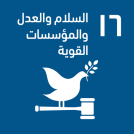 الفرق الفرعية للهدف 16
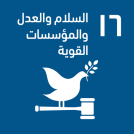 المؤشرات المقترحة من الفريق الوطني للهدف 16
نظام المراقبة الاحصائي الوطني
رصد وتوثيق ومتابعة واقع القضايا الاجتماعية والاقتصادية والبيئية للمجتمع الفلسطيني من خلال توفير قاعدة بيانات تفصيلية وشاملة حول مختلف القطاعات ومتاحة للاستخدام العام.
اللجان المنبثقة عن الفريق الوطني للمراقبة الاحصائية
[Speaker Notes: يعمل النظام على رصد وتوثيق ومتابعة واقع القضايا الاجتماعية والاقتصادية والبيئية للمجتمع الفلسطيني من خلال 1. توفير قاعدة بيانات تفصيلية وشاملة حول مختلف القطاعات ومتاحة للاستخدام العام، وذلك لتلبية الاحتياج والأولويات في مجال تدفق البيانات الإحصائية واشتقاق المؤشرات الهادفة لمراقبة السياسات الإستراتيجية والخطط الوطنية الشاملة ليتم توفيرها لصانعي السياسات ومتخذي القرار الفلسطيني.

2. تشكل الفريق الوطني لنظام المراقبة الاحصائي بقيادة الجهاز المركزي للاحصاء الفلسطيني وعضوية عدد من الوزارات والمؤسسات الرسمية الفلسطينية وذلك تحت مظلة مجلس الوزراء الفلسطيني- الامانة العامة للمتابعة والاشراف على بناء هذا النظام. 

3. نتج عن الفريق الوطني خمسة لجان فرعية مقسمة حسب القطاعات وهي لجنة البيئة والموارد الطبيعية، ولجنة الانتهاكات الاسرائيلية والجدار، ولجنة العمل والاقتصاد والمعيشة, ولجنة الحكم والأمن والعدالة، ولجنة التعليم والثقافة والصحة والسكان، حيث تكونت هذه اللجان من الوزارات والجهات ذات العلاقة في تطوير ورصد المؤشرات في القطاعات المعنية وتوفير بياناتها.]
مؤشرات نظام المراقبة الاحصائي الوطني
شمل النظام في مرحلته الأولى 138 مؤشر
السكان، والعمل، والتعليم، والثقافة، والاقتصاد، والحكم، والانتهاكات الاسرائيلية وغيرها من القطاعات
القطاعات 
المؤشرات
أما في مرحلته الحالية يحتوي النظام على 150 مؤشر
[Speaker Notes: شمل النظام في مرحلته الأولى 138 مؤشر ترصد مختلف القطاعات في مجالات السكان، والعمل، والتعليم، والثقافة، والاقتصاد، والحكم، والانتهاكات الاسرائيلية وغيرها من القطاعات، وبنيت جميع المؤشرات حسب الجنس وذلك لإبراز الفجوة بين الذكور والاناث، وحسب الفئة العمرية للإشارة الى فئة الشباب والأطفال مقارنة بباقي الفئات العمرية.]
مؤشرات موضوع الحكم والأمن والعدالة
عدد القضاة لكل 000 100 الف من السكان
عدد المحاكم
عدد قضايا المحاكم في فلسطين
تنفيذات القضايا المفصولة حسب النيابة
معدل الجريمة لكل 1000 من السكان
عدد أفراد الشرطة
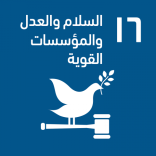 المؤشرات التي مصدرها المسوح
المؤشر 16.3.1: نسبة ضحايا العنف خلال الاثني عشر شهراً السابقة الذين أبلغوا عما تعرضوا له من إيذاء إلى السلطات المختصة أو غيرها من آليات تسوية النـزاعات المعترف بها رسميا.
المؤشر 16.6.2: نسبة السكان الراضين عن تجربتهم الأخيرة في استخدام الخدمات العامة.
المؤشر 16.1.4: نسبة السكان الذين يشعرون بالأمان عند تجوالهم على الأقدام بمفردهم في أنحاء المنطقة التي يعيشون فيها.
المؤشر 16.5.1:  نسبة الأشخاص الذين اتصلوا مرة واحدة على الأقل بمسؤول حكومي ودفعوا رشوة لمسؤول حكومي، أو طُلب منهم أولئك المسؤولون الحكوميون دفع رشوة، خلال الاثني عشر شهراً السابقة.
المؤشر 16.7.2: نسبة السكان الذين يعتقدون أن صنع القرار عملية شاملة للجميع وملبية للاحتياجات، بحسب الجنس والعمر والإعاقة والفئة السكانية.
المؤشر 16.ب.1: نسبة السكان الذين أبلغوا أنهم شعروا شخصيا بتعرضهم للتمييز أو المضايقة خلال الاثني عشر شهرا الماضية، استناداً إلى أساس من التمييز المحظور بموجب القانون الدولي لحقوق الإنسان.
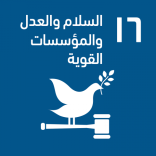 المؤشرات التي مصدرها السجلات الإدارية
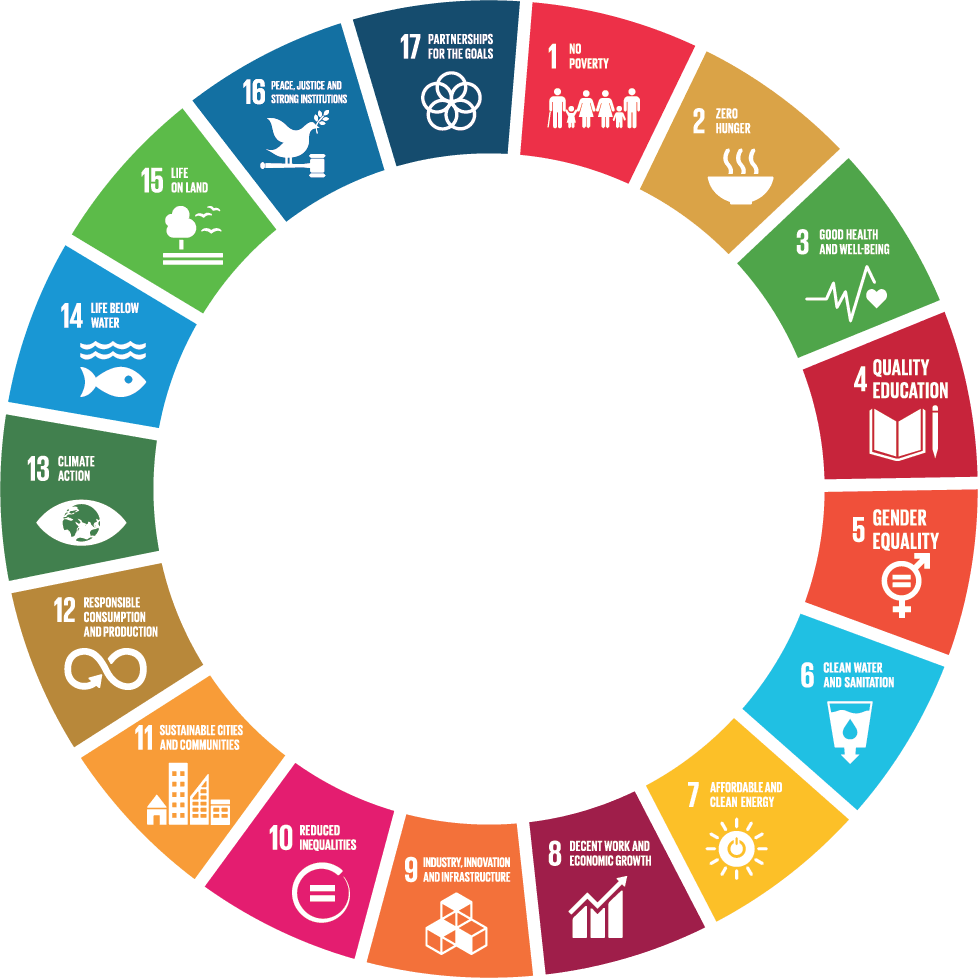 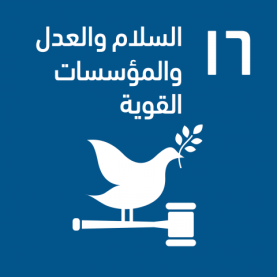